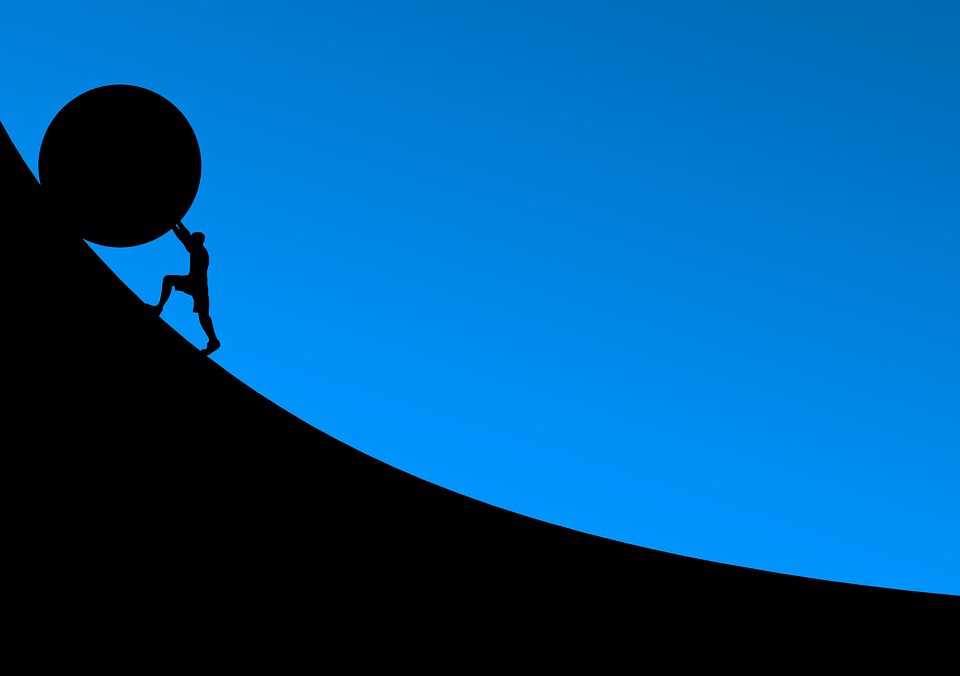 Psalm 22: A Psalm Of Troubles
Ps. 22 Is Relatable and Valuable!
It Is The Word Of God
It Is Messianic
It Connects With Everyone
It Conveys Lamentation
It Is A Journey For All
Psalm 22 Today: Situation #1
Psalm 22 Today: Situation #2
Psalm 22 Today: Situation #3
Lamentation and appeal from the valley of the shadow of death (22:1-21)
FORSAKEN—Verses 1-5
1st Lamentation (1-2)
1st Appeal (3-5)
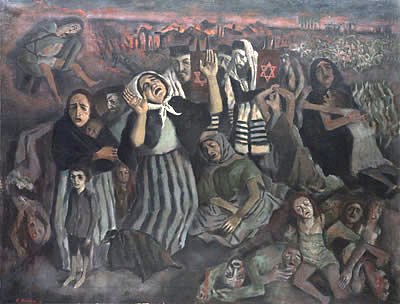 DESPISED—Verses 6-11
2nd Lamentation (6-8)
2nd Appeal (9-11)
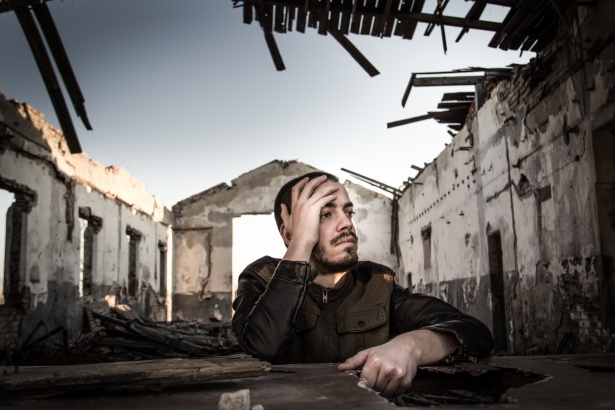 AFFLICTED—Verses 12-21
3rd Lamentation (12-18)
3rd Appeal (19-21)
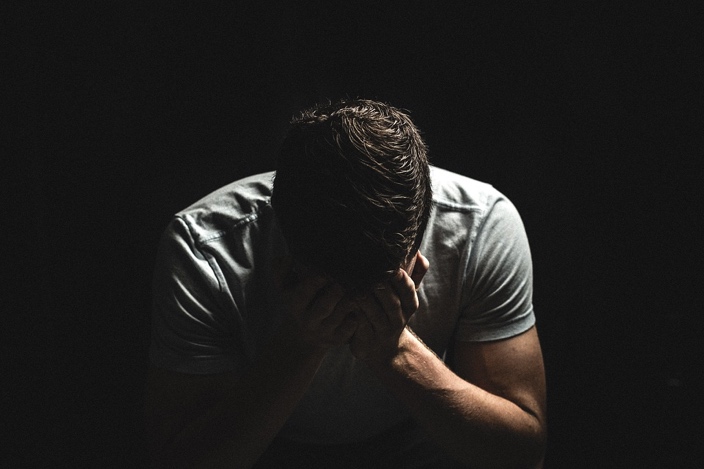 Praise from the peak of blessed life (22:22-31)
EMPOWERED—Verses 22-25
God Knows, Answers, Saves, Delivers!
We Will Honor And Praise Him For It!
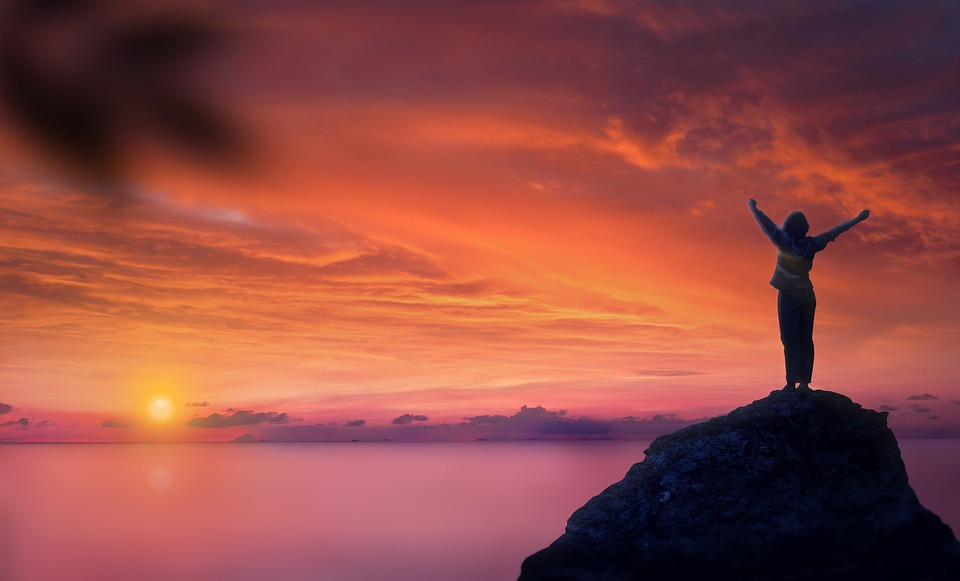 RESTORED—Verses 26-31
A Celebratory Feast!
Benefits Are Gained Through Affliction!
God Does Not Abandon His Holy Ones!
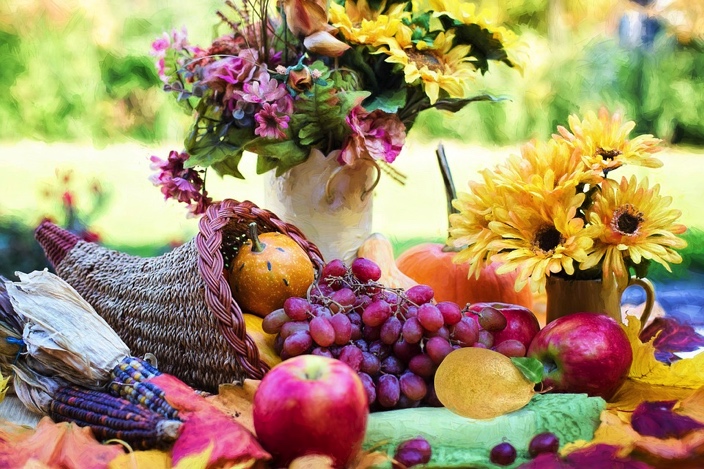 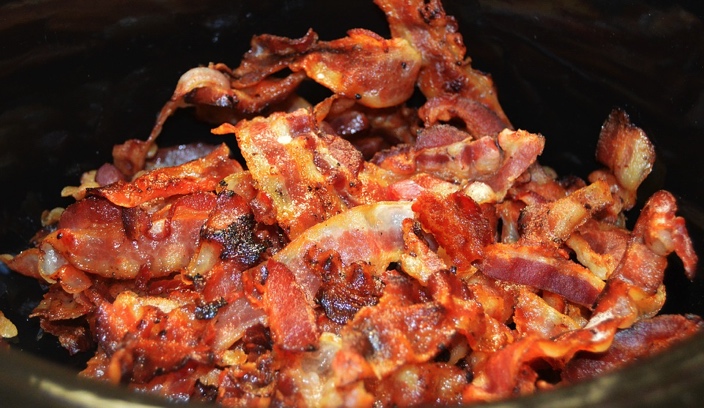 A Closing Benediction From Psalm 20